Huisvesting vogels
Eisen huisvesting
De juiste afmetingen zijn sterk afhankelijk van de soort vogel die er in gehuisvest moet worden
Grootte van de vogel
Karakter van de vogel
het is ook van belang of de vogel nog de mogelijkheid gaat krijgen om vrij rond te vliegen
In de kooi ook vliegruimte aanwezig zijn
enige vorm van beschutting in de kooi aanwezig zijn
Verschillende vormen van huisvesting
vogels in huis in sierkooien
vogels in vitrines
vogels in speciale kweekkooien
vogels in volières, al of niet in een gemengd gezelschap
vogels in biotoopverblijven
Voorbeeld van een sierkooi
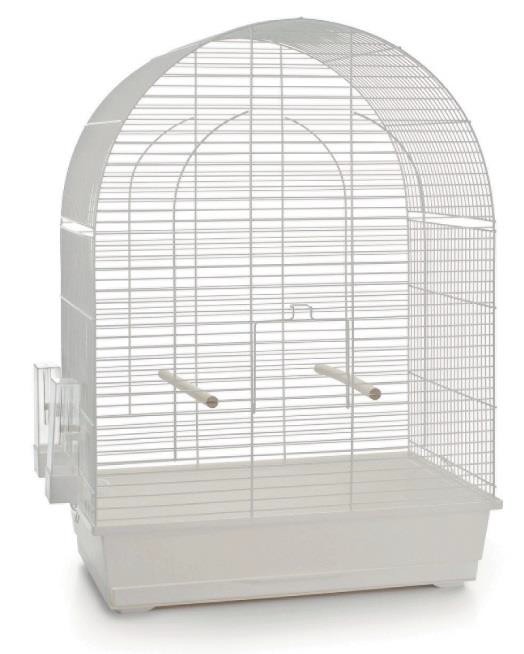 Sierkooi
één of enkele vogels die binnenshuis als gezelschapsdier worden gehouden.
veel voorkomend probleem hierbij is dat vogels in te kleine of niet doelmatige kooien worden gehuisvest.
Oorzaken hiervoor liggen:
	- kooien die moeten passen bij het interieur, 
	- binnen een budget moeten blijven
	- vooral niet zo groot mogen zijn dat ze domineren in huis
	- Tot overmaat van ramp wordt er dan bij de “mooie” kooi een vogel gezocht               	  die men leuk vindt.
Inrichting sierkooi
beperkte ruimte zo efficiënt mogelijk gebruiken
maximaal haalbare vliegruimte in de kooi realiseren
de zogenaamde driesprong
De diameter van de zitstokken is afhankelijk van de soort vogel
een hoge slaapgelegenheid 
de voer- en drinkbakjes beter niet in de kooi plaatsen maar er buiten
Plaats van de sierkooi
Belangrijk rust en welzijn van de vogel
Een goede lichtinval is belangrijk voor het dag- en nachtritme 
niet te dicht bij het raam plaatsen omdat het hier nogal eens tocht
de temperatuurschommelingen niet te groot laten zijn voor de vogel
Kooi plaatsen buiten een looproute
Tegen of in de nabijheid van een wand geeft de vogel rust
op ooghoogte 
Een stabiele plaatsing dus de kooi niet ophangen
Plaats de vogel liever niet in een keuken; de huidige pannen hebben vaak een anti-aanbaklaag welke bij verbranding zeer giftige dampen geeft die dodelijk zijn voor een vogel
Voorbeeld van een vitrines
Worden veel in dierenspeciaalzaken geplaatst
Vitrine
Het is niet de meest gebruikte huisvestingsmethode
De meeste vitrines voor vogels zijn speciaal gemaakt of ontstaan uit huisvlijt door de liefhebber
Vitrines hebben de volgende voordelen:
	- Door de glazen voorwand is er een ongestoord zicht op de vogels
	- De aanwezige verlichting biedt mogelijkheden om de vitrine in te richten      	met planten, ook wanneer deze in een donkere hoek van de kamer staat
	-  Doordat de vitrine geheel gesloten is zal er minder overlast zijn door  	rondvliegend vuil en veren.
	- Doordat de kooi geheel gesloten is kan er met levende voedseldieren 	worden gewerkt, zonder dat deze overlast veroorzaken
	- Een gesloten verblijf gecombineerd met verlichting, geeft een wat hogere 	en stabielere temperatuur
Een punt van aandacht hierbij is wel dat er voldoende ventilatie dient te zijn om schimmelgroei en schimmelinfecties te voorkomen.
Voorbeeld van een broedkooi
Broedkooi
streven er meestal naar om hun vogels tot voortplanting te brengen
De kooi moet ruim genoeg zijn voor een koppel vogels. 
Vogels in naast elkaar geplaatste kooien mogen elkaar niet kunnen zien
De kooi moet aan de broedende vogels zoveel mogelijk rust bieden
In verband met ongedierte moet de kooi zo weinig mogelijk naden en kieren hebben
Door het grootbrengen van enkele nesten jongen zal de kooi sterk bevuild worden. Een kooi met gemakkelijk te reinigen zijwanden en een verwijderbare voorzijde hebben daarom de voorkeur.
Richtlijnen voor afmetingen broedkooien
Broedkooien
Er zijn vogelsoorten die zich nooit zullen lenen voor het houden in broedkooien. We denken hierbij aan de grotere parkietachtigen en papegaaien. Deze zijn alleen geschikt voor volières, waarbij de meeste Australische parkieten en kaketoes echte vliegvogels zijn, die lange volières (3 tot 6 meter) nodig hebben. Wanneer ze deze vlieglengte niet hebben zullen ze snel vervetten en hierdoor gaan de kweekresultaten achteruit.
Ook veel vruchten- en insecteneters hebben een volière nodig om tot broedresultaten te komen. Veel van deze vogel hebben een levendig en soms onrustig karakter en zullen in een broedkooi niet de rust vinden die ze nodig hebben om tot broedresultaten te komen.
Voorbeeld van een volière
Volière
Bij volières kunnen we te maken hebben met speciale kweekvolières, maar ook met gezelschapsvolières
Als een volière buiten staat is er nog de keuzemogelijkheid om deze met of zonder nachtverblijf in te richten
Een aantal voordelen van een goed nachtverblijf zijn:
een droge voerplaats;
een rustige plaats om te broeden;
een droge, tochtvrije slaapplaats;
beschutting voor koude in de winter;
opsluitmogelijkheid bij schoonmaakwerk in buitenvolière ;
bij opsluiting 's nachts geen problemen met katten en andere roofdieren;
bij zwaar beplante buitenvolières een mogelijkheid om de vogels gemakkelijker te vangen.
Volière nachtverblijf
Allereerst zullen we het voor de vogels aantrekkelijk moeten maken om in dit nachtverblijf te vertoeven dus dat kun je doen door het nachthok te verlichten of van lichte materialen te maken
een rustige slaapplaats in het nachtverblijf
oppervlakte van het nachtverblijf 20 tot 25 % van de oppervlakte van de buitenvolière
De zitgelegenheden moeten hoog in het binnenhok geplaatst worden
Het verwarmen van het nachtverblijf in zowel afhankelijk van de te houden soorten 
De buitenvlucht is het eigenlijke vlieggedeelte van de volière
Volière
De open zijde van een buitenvolière moet op het oosten of zuidoosten gericht zijn
een rustige plaats 
een goede fundering is noodzakelijk 
Door de fundering minimaal 30 cm in te graven en de onderzijde haaks naar buiten te laten doorlopen, kunnen we voorkomen dat ongedierte in de volière komt door zich onder de fundering door te graven
Om bij parkieten en papegaaien muizen uit de volière te houden wordt ook wel dubbel gaas aangebracht
Voor de beplanting van volières gaan we uit van planten die onder deze minder gunstige omstandigheden goed gedijen en niet giftig zijn voor de vogels
In een beplante volière plaatsen we liever geen zitstokken
Verder dienen we in de buitenvlucht rekening te houden met een plaats voor drink- en/of badbak
Inrichting
de plaatsing van voer en drinkgelegenheden 
Bij vliegduiven en sierduiven gebruiken we geen zitstokken, maar bij voorkeur individuele zitplaatsen. Hierdoor blijft het rustiger in het hok.
De aard en materiaalkeuze van de bakjes moeten zodanig zijn de bakjes gemakkelijk te reinigen zijn
Een bad en drinkbak mogen nooit gecombineerd zijn
Nest- en/of slaapgelegenheden kunnen als daar behoefte aan is worden aangebracht
Licht en verlichting
Natuurlijk licht is voor vogels erg belangrijk
Als het vogelverblijf te weinig ramen heeft, moeten we kunstlicht toepassen om het daglicht te ondersteunen
de verlichting in te schakelen een uur na zonsopkomst en weer uit te schakelen ongeveer een uur voor zonsondergang
Bij veel vogels is de geslachtelijke activiteit afhankelijk van de daglengte
Vogels in de tropische streken rond de evenaar leven hebben in hun natuurlijke omgeving geen of nauwelijks daglengteverschillen per seizoen dan voedselaanbod belangrijker
Voor het verkrijgen van een goede broedconditie is een daglengte van 14-16 uur nodig bijv. kanaries
TL-verlichting
Voor verlichting van vogelverblijven kunnen we TL-buizen gebruiken
Bij TL's hebben we te maken met lichttrilling (het voor het menselijk oog niet waarneembaar snel aan en uit gaan van de lamp)
Om dit voor de vogels te ondervangen (zij zien dit wel) is het beter om altijd dubbele TL- balken te gebruiken; hierdoor heffen de trillingen elkaar op
Een vogel heeft in ieder geval voldoende licht nodig om zijn voer- en waterbakje te kunnen vinden
De vogel heeft voldoende licht intensiteit nodig om een bepaalde hormoonproductie op gang te kunnen brengen. Aangenomen wordt dat hiervoor een lichtsterkte tussen de 500 en 1000 lux nodig is
Zo heeft een TL-buis van 36 Watt, kleurnummer 84, een lichtopbrengst van 3450 lumen. Dit is dus voldoende voor 4 à 5 m2
UV verlichting en vit. D
Zonlicht is voor mensen zichtbaar, maar bevat tevens een niet voor het menselijk oog waarneembaar ultraviolet licht. Vogels kunnen UV licht wel zien!
Er bestaat een onderverdeling tussen drie soorten UV licht: UV-A, UV-B en UV-C
Zowel UV-A als UV-B straling hebben grote invloed op het gedrag en de gezondheid van vogels
Vogels zien vier kleuren: groen, blauw, rood (net als mensen), maar daarnaast ook ultraviolet
UV-A licht
UV-A licht is belangrijk voor het normale zicht van vogels
Bepaalde veren bevatten UV reflecterende pigmenten, waardoor het licht wordt afgekaatst en opgevangen door het oog van de vogel
Bij grasparkieten/papegaaien is gebleken dat het blootstellen aan UV licht een verbetering geeft in het paargedrag van de vogels, en daarmee ook de kweekresultaten bevordert doordat er UV reflecterende pigmenten aanwezig zijn in het verenkleed
UV-B licht
UV-B licht is vooral belangrijk in de calciumstofwisseling
Vooral grijze roodstaart papegaaien zijn zeer gevoelig voor het ontwikkelen van een tekort aan calcium
Het UV-B licht zorgt namelijk voor aanmaak van vitamine D in de huid. Vitamine D wordt daarna geactiveerd en zorgt voor de opname van calcium vanuit het maagdarmkanaal
Bij te hoge gehaltes aan vitamine D in de voeding kan echter een overschot aan vitamine D in het lichaam ontstaan (in vet oplosbaar). Dit kan leiden tot ziekte. In tegenstelling tot vitamine D toediening in het voer, wordt dit probleem niet gezien bij blootstelling aan UV-B licht
De blootstellingtijd aan UV-B licht bij kippen is effectief gebleken voor het aanmaken van voldoende vitamine D
UV-A en UV-B voorziening
Blootstelling aan direct, niet-gefilterd zonlicht is de meest optimale manier om vogels te voorzien van voldoende UV-A en UV-B straling
Indien dit niet mogelijk is, al dan niet tijdelijk, dan is het gebruik van speciale kunstmatige lampen die UV-A en UV-B straling uitzenden, ook een optie
De blootstelling van een vogel aan UV-B straling is afhankelijk van een aantal factoren, zoals de tijdsduur van zonnebaden, de afstand tussen vogel en lamp en de aanwezigheid van UV-B filters tussen vogel en lamp. De meeste materialen van glas of plastic laten UV-B straling niet door
Led verlichting
LED verlichting is uitstekend te gebruiken als lokale verlichting, gemonteerd in kooien en binnenvolières
De voordelen van led verlichting zijn:
Laag energieverbruik 
Duurzaamheid
De gemiddelde levensduur is 50000 uur. Als de verlichting 16 uur per dag zal branden is dit ongeveer 8,5 jaar
Milieuvriendelijk
De CO2 uitstoot als gevolg van de opwekking van de stroom verminderd met 85%, daarnaast bevat de lamp geen giftige kwikdampen zoals een spaarlamp of TL buis.
Geen warmte-ontwikkeling
LED lampen zetten stroom zo efficiënt om in licht, dat ze niet heet worden, maar slechts iets opwarmen
Geen opwarmtijd
De led strip zal gelijk op volle sterkte branden, als deze wordt ingeschakeld